DIBBS: Northeast Storage ExchangePI: Saul Youssef, Co-PIs: Scott Yockel, Chris Hill, John Goodhue, Devesh Tiwari, Mike ZinkBoston University, Harvard University, MIT, MGHPCC, Northeastern University, UMass, RedHat
Award #: 1753840
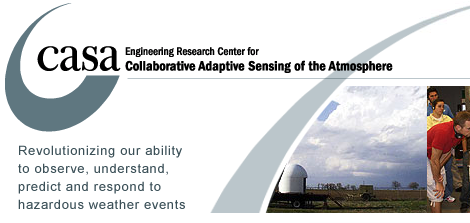 New England Research Cloud (NERC)
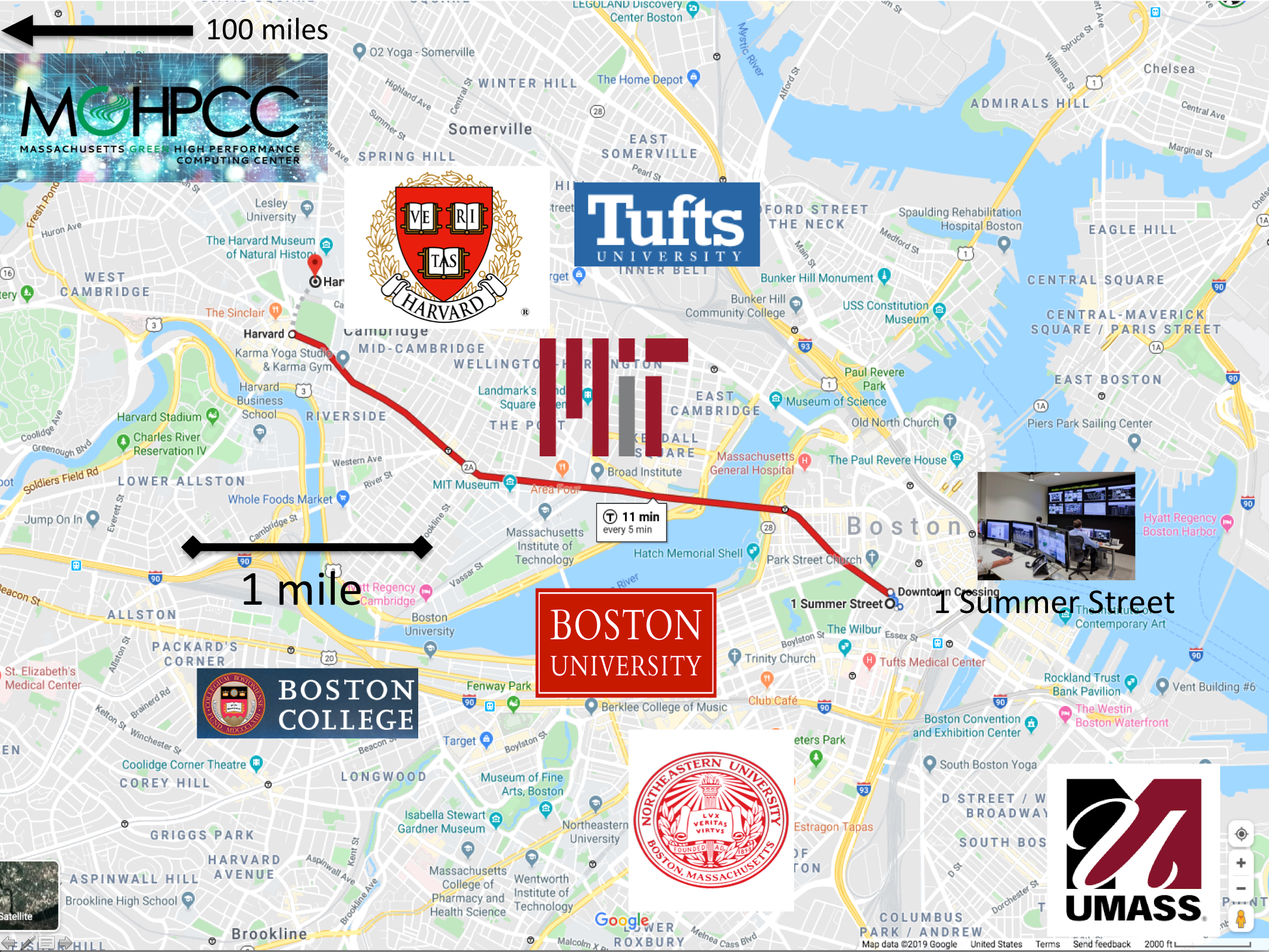 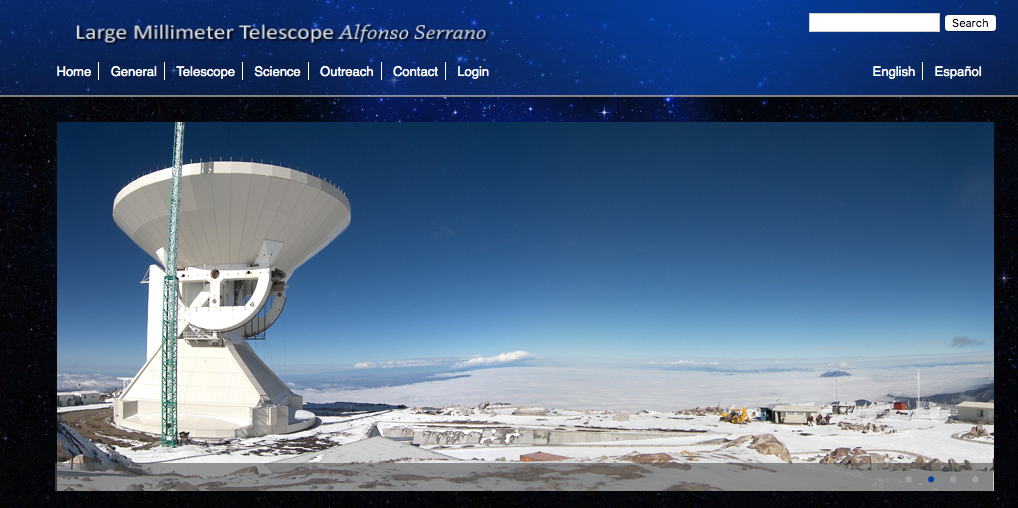 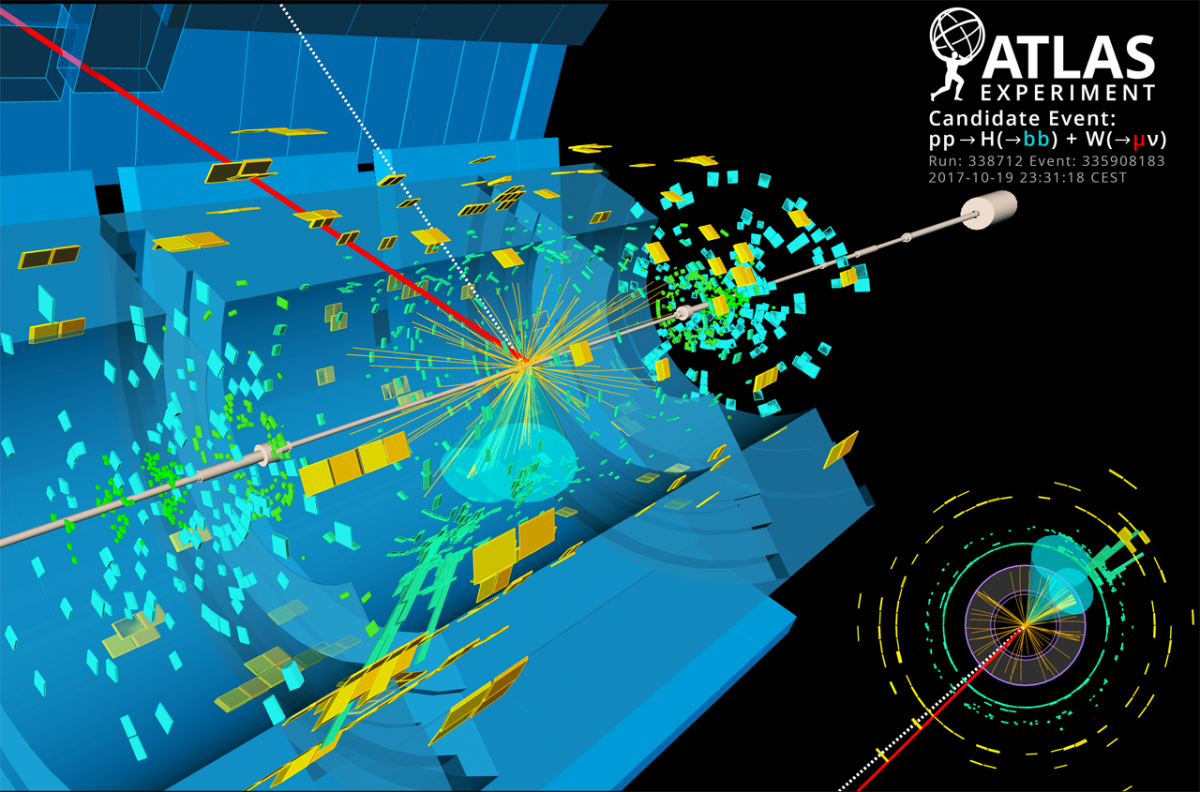 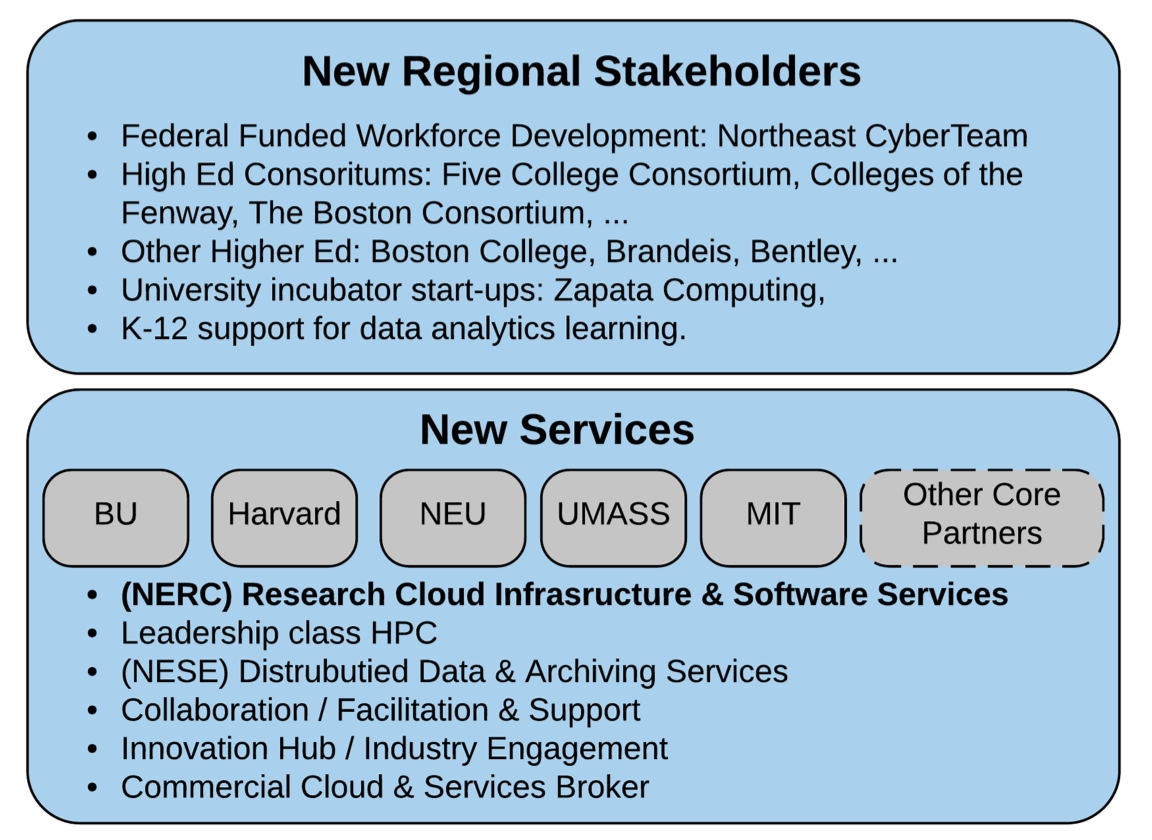 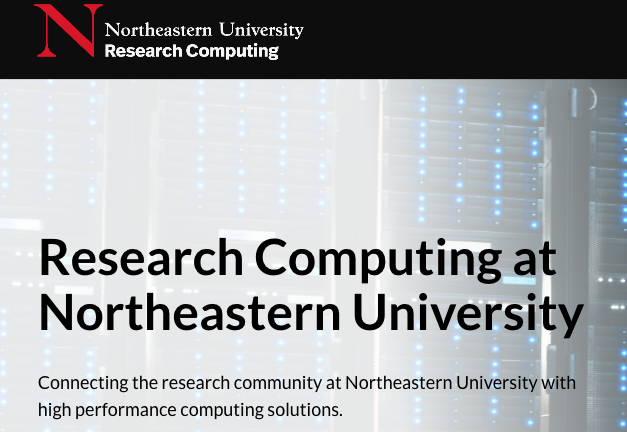 Large Hadron Collider, NSF, DoE
Northeastern University Research Computing
CASA at UMass/Amherst is NSF funded
Large Millimeter Telescope, NSF
Proposal to Mass. Technology Council
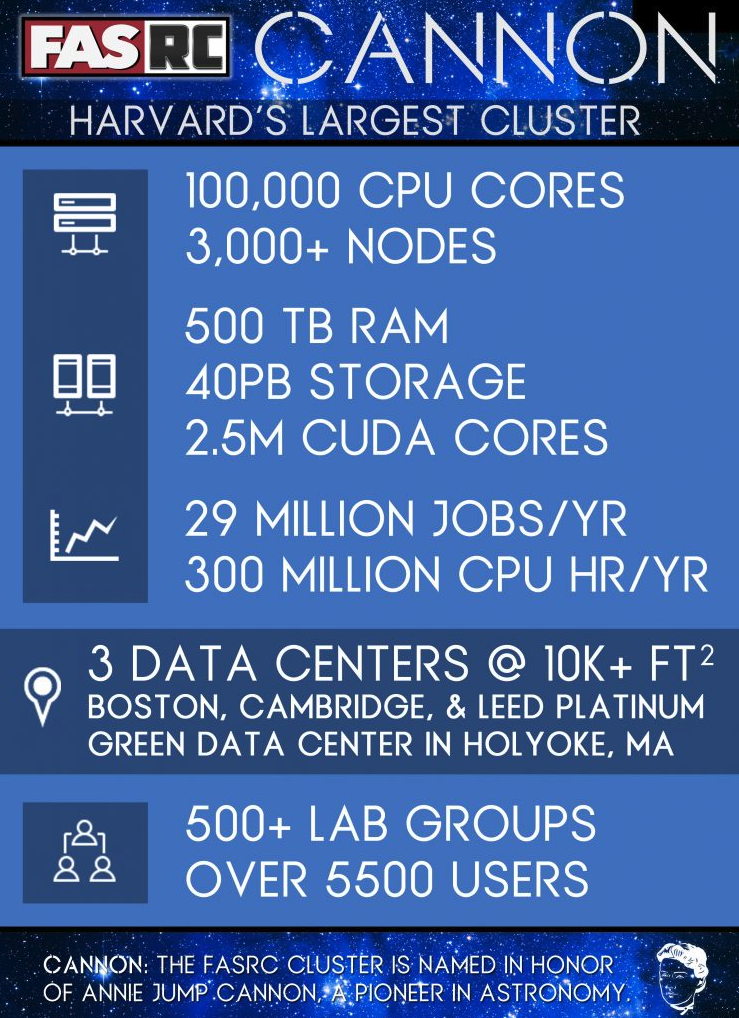 Boston area research: 7 universities, 15 hospitals, dozens of major biotech companies, Intel, RedHat, IBM, Google, Amazon, Microsoft, Math Works, Wolfram, NVIDIA, many startups. NESE “posix cloud” deployment from 1 Summer Street.
NESE
Fast, cost-effective, sustainable shared storage.
Long term commitment from Harvard operations team.
24 PB Ceph, expanding rapidly with 70% buy-in so far.
Adding tape libraries for massive long term storage.
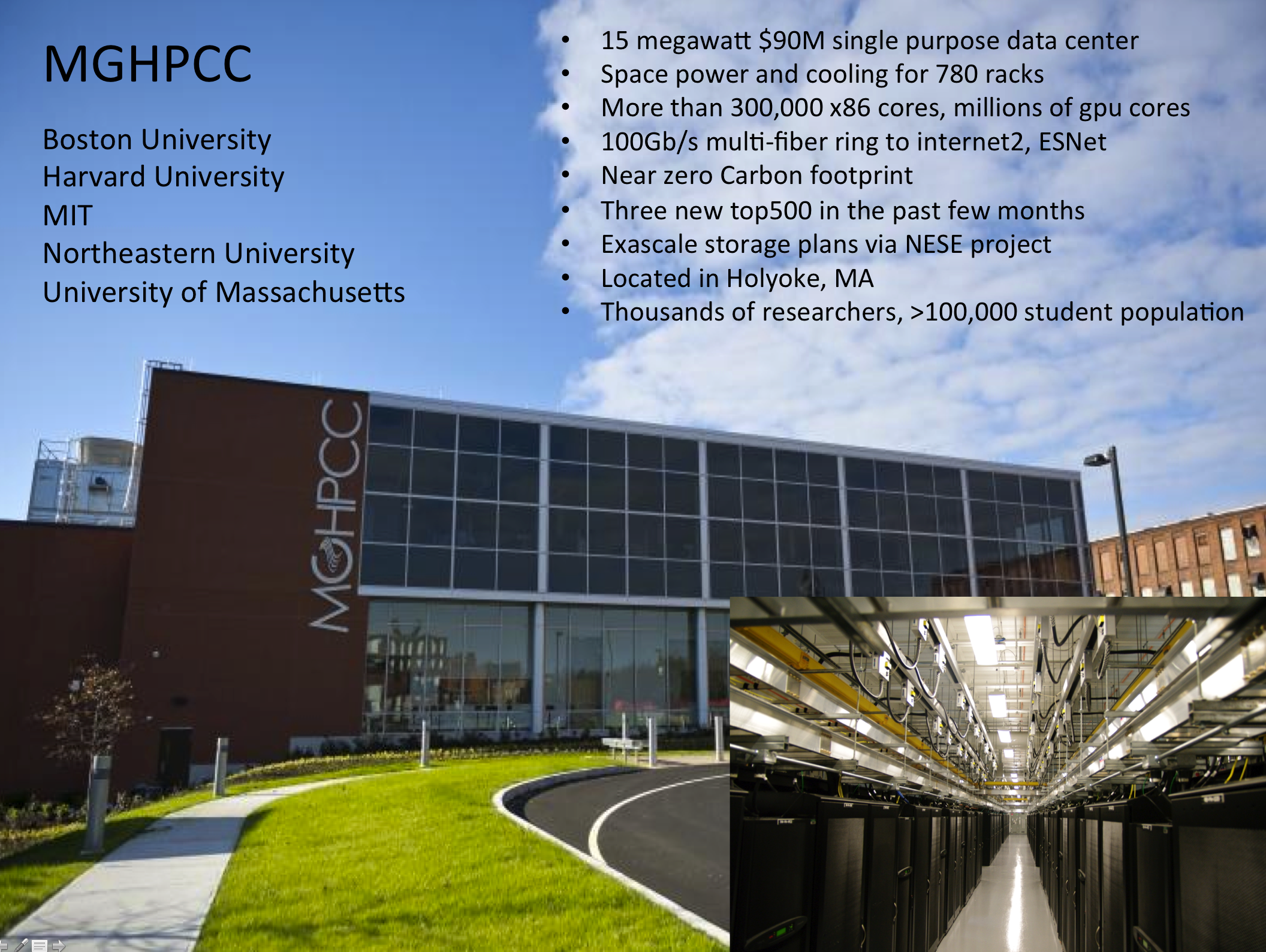 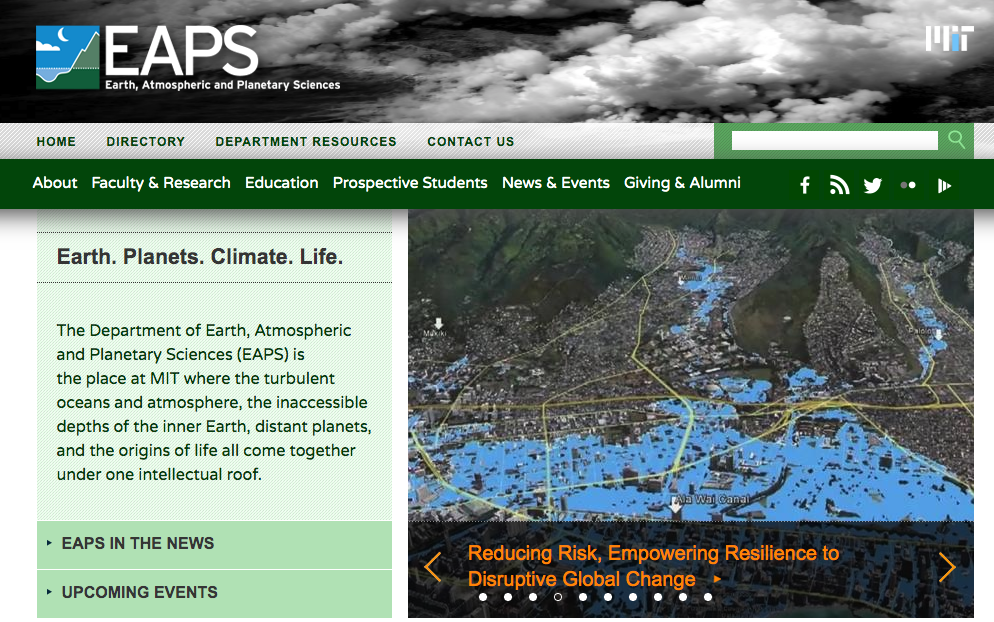 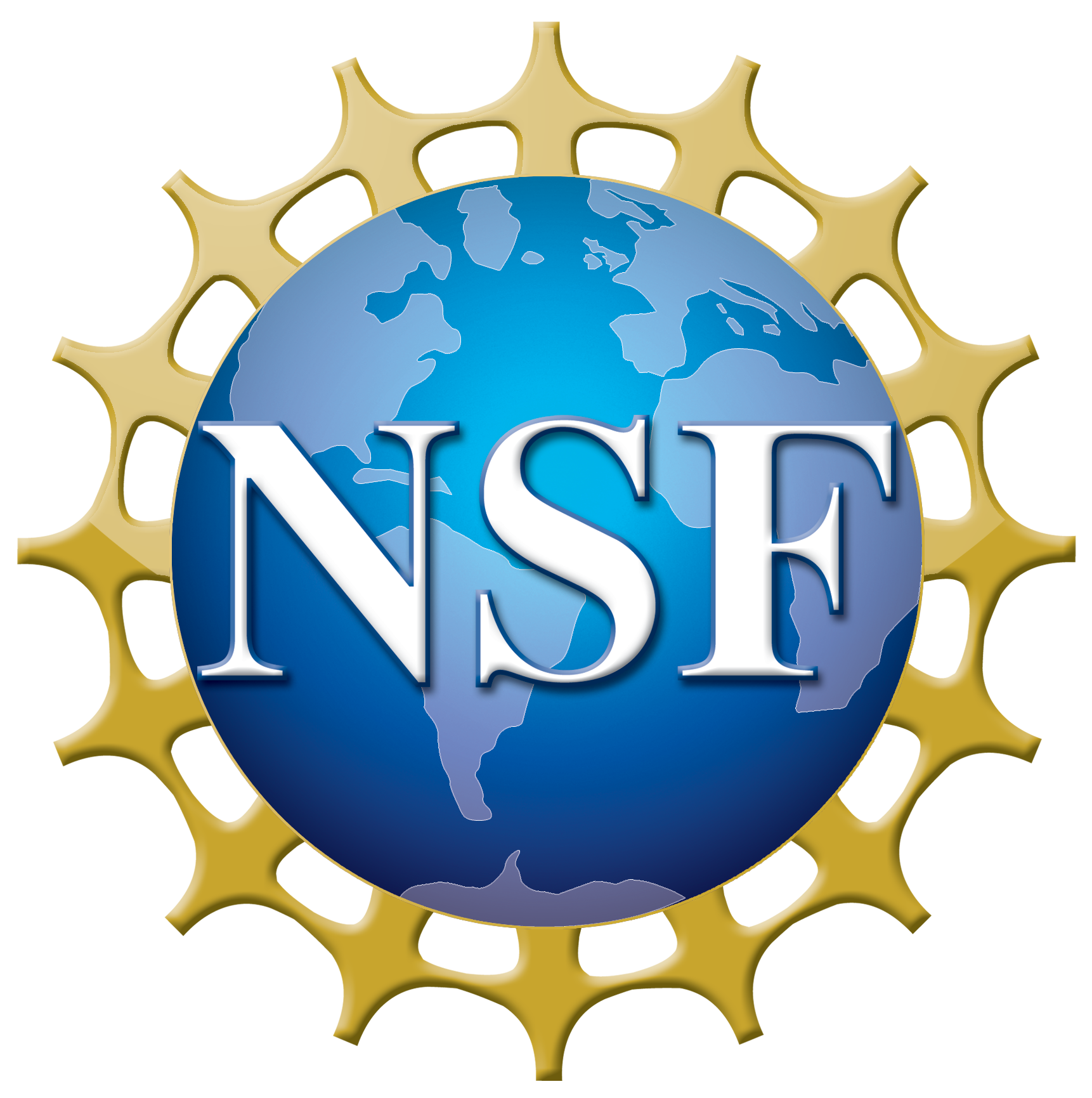 NESE main deployment at 
MGHPCC, Holyoke, MA
Harvard Research Computing
MIT Earth, Atmospheric and Planetary Sciences
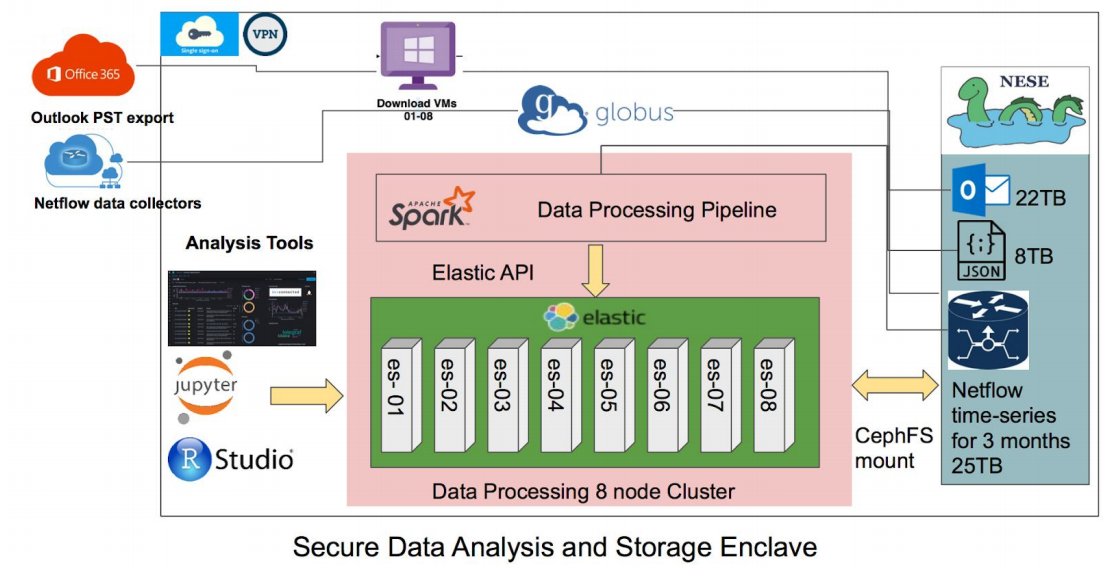 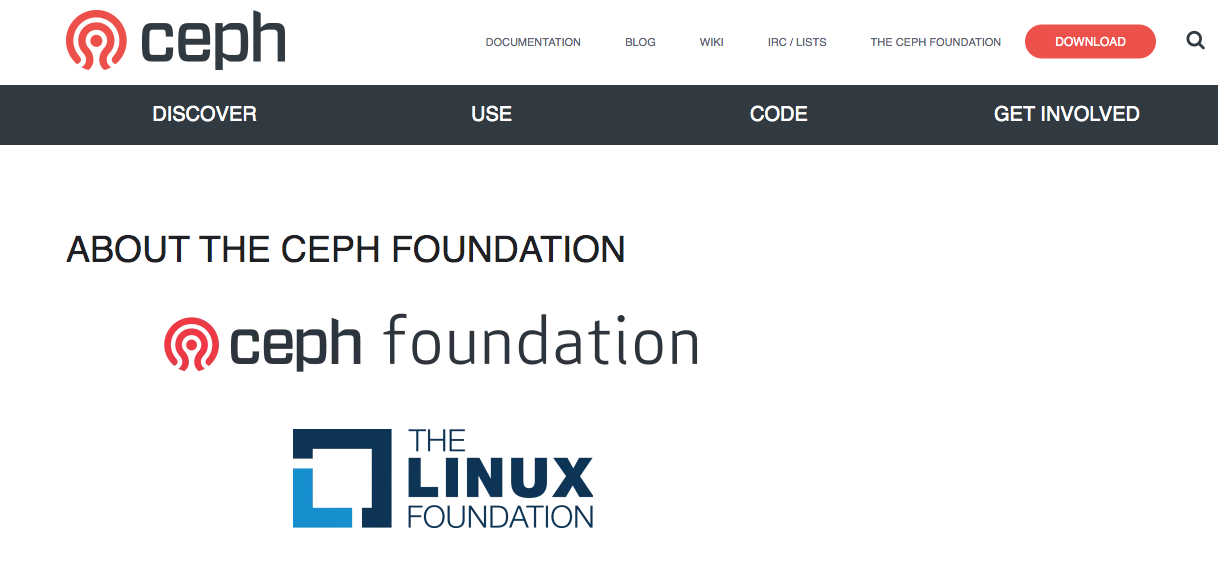 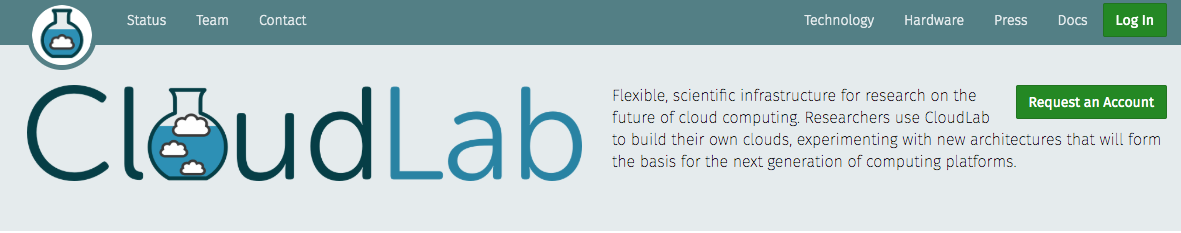 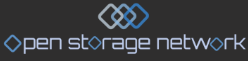 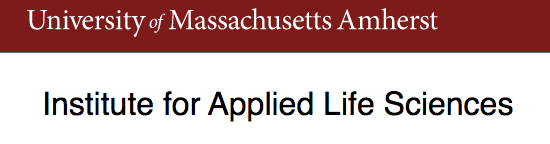 Open Storage Network, NSF
Open Cloud Testbed, Massachusetts Open Cloud, NSF
Massachusetts Life Sciences Center
Harvard Data Science
RedHat/IBM